e3Value معرفی تکنیک  در تولید مدل های کسب و کار
درس استراتژی های کسب و کار
نیمسال اول 92-93
استاد درس: جناب آقای دکتر روستا
ارائه دهنده: زینب ابوطالبی
پر کاربرد تعاریف مدل کسب و کار
2
همان طور که پتروویک، کیتل و تکستن شرح می دهند: مدل کسب و کار توصیف یک سیستم اجتماعی پیچده با تمام بازیگران و فرآیندهایش نیست. بلکه توصیفی از منطق یک سیستم تجاری برای خلق ارزشی معین، است. از این رو مدل کسب و کار از استراتژی سازمان نشات گرفته و به عنوان الگویی برای طراحی فرآیند های تجاری استفاده می شود.
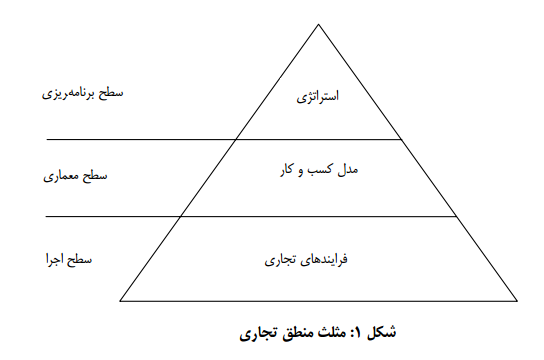 3
e3Valueمعرفی تکنیک
این تکنیک از سه دیدگاه متفاوت به کسب و کار الکترونیکی می پردازد:
دیدگاه کسب و کار
برای پاسخ به نیاز کسب و کار از دیدگاه ذی نفعان و سهامداران بررسی می شود.
دیدگاه فرآیندهای کسب و کار
در پاسخ به نیاز مدیران اجرایی بررسی و تهیه می شود.
دیدگاه معماری سیستم
در پاسخ به نیازهای مدیران فن آوری اطلاعات و طراحان سیستم بررسی و تهیه می شود.
4
با مطالعه بر روی این سه دیدگاه، سه مدل متفاوت توسط این روش برای درک بهتر کسب و کار ارائه می شود:
دیدگاه کسب و کار           مدل کسب و کار الکترونیکی
دیدگاه فرآیندها کسب و کار            مدل فرآیندهای کسب و کار الکترونیکی
 دیدگاه معماری سیستم	        	مدل معماری سیستم الکترونیکی
5
متدولوژی e3value از دو قسمت تشکیل شده است:
1. واحدهای سازنده مدل که ایده کسب و کار را به وسیله آن ها نمایش می دهند.
2. فرآیند مدل سازی، تجزیه و تحلیل و ارزیابی ایده کسب و کار
6
واحدهای سازنده e3value
بازیگر Actor: موجودیت اقتصادی مستقلی که با هدف کسب سود و یا افزایش مطلوبیت خود فعالیت می کند.
فعالیت منجر به خلق ارزشValue Activity: فرایندی که توسط آن بازیگر ارزشی را ایجاد یا اضافه می کند.
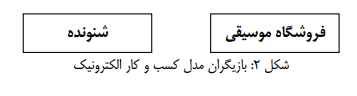 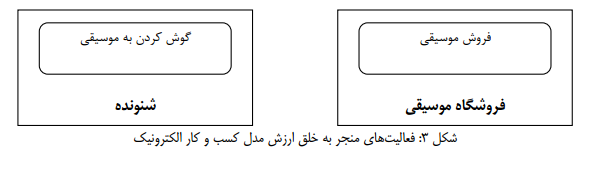 7
واحدهای سازنده e3value(ادامه)
ارزش Value Object: بازیگران ارزش ها را با یکدیگر مبادله می کنند؛ این ارزش ها می توانند خدمات، محصولات، پول و یا حتی تجربیات مشتریان باشند.
درگاه ارزشValue Port: عوامل و فعالیت های منجر به خلق ارزش از طریق درگاه ارزش با یکدیگر در ارتباط هستند.
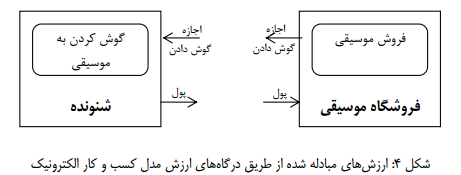 8
واحدهای سازنده e3value(ادامه)
سناریوی ارزشValue Scenario: سناریوی ارزش نشان دهنده توالی تبادلات فعالیت های منجر به خلق ارزش بین فعالیت های ارزش تولید شده توسط بازیگران می باشد.
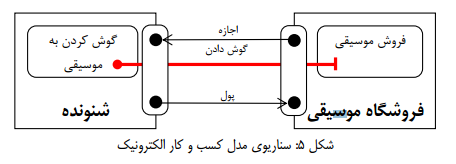 9
e3valueفرآیند مدل سازی بر گرفته از روش
گام 1:داشتن ایده کسب و کار: با توجه به نکات مطرح شده در درس استراتژی های کسب و کار دکتر روستا از طرق زیر می توان به ایده های کارآمد دست یافت.
شناخت خود
پایش محیط
دیده بانی بازار
شناسایی مشتری
گام 2: تشخیص سناریوهای کسب و کار به زبان ارزش ارائه شده
گام 3: تهیه فهرست اولیه بازیگران
گام 4: ایجاد شبکه ارزش اولیه با توجه به سناریوهای کسب و کار
تعیین اینکه هر بازیگر چه کاری انجام می دهد.
تعیین تبادل ارزش به ازای هر فعالیت ارزشی
10
با تشکر از توجه شما
11